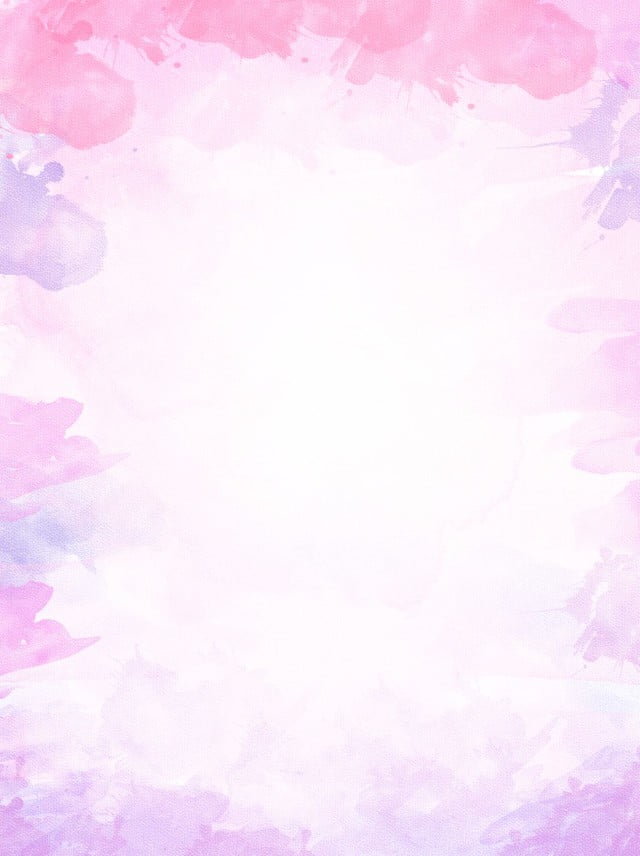 Интерактивное меню
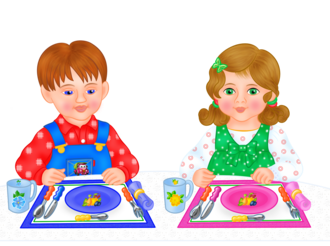 МБДОУ «ЦРР детский сад №8 Солнышко»
Воспитатель:
Набиева Р.М.
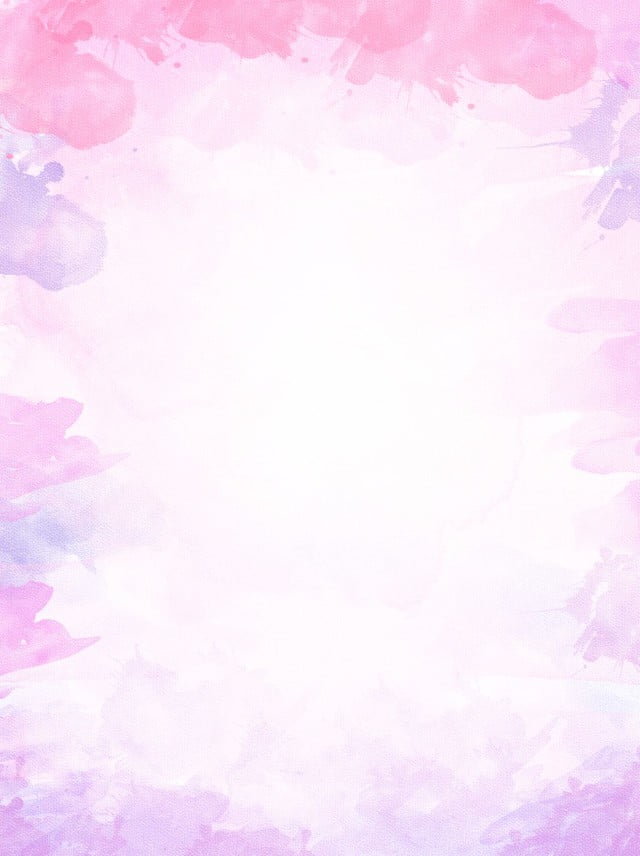 Обед или завтрак в садике – это не только прием пищи, но и большой урок поведения в обществе, за столом, который ребенок усвоит, только если он ходит в садик. Домашние обеды – другое дело, за столом ребенок – настоящий «царь горы» и вокруг него крутится и мама с ложкой, и бабушка с салфеткой. Умение принимать пищу среди равных себе – важный момент взросления и становления вашего ребенка.
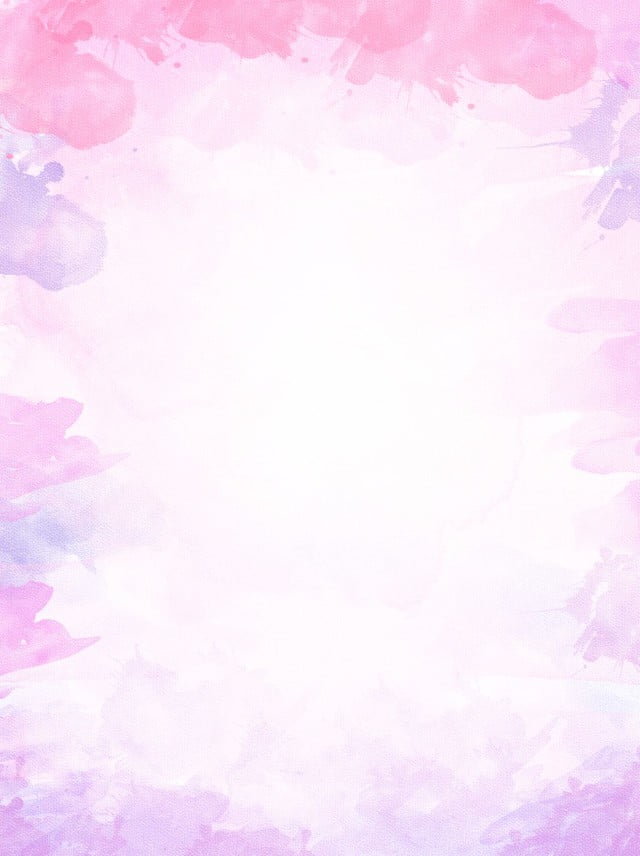 Целью создания интерактивного меню на группе было: 
познакомить детей с блюдами, которые подаются на завтрак, обед, полдник и ужин. Рассказать какие продукты используются для приготовления этих блюд, какие витамины в них содержатся. Закрепить знания детей о днях недели и частях суток.
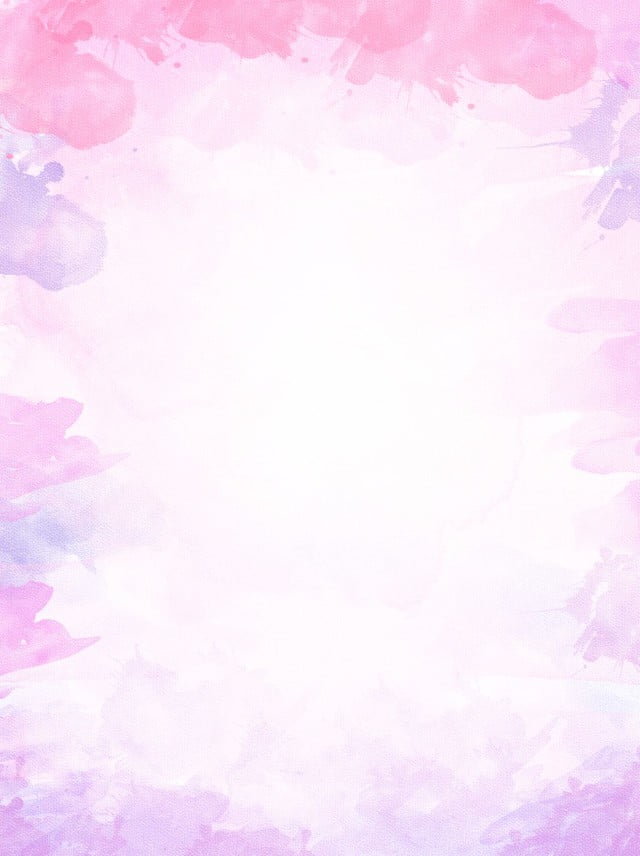 Интерактивное меню – это стенд, на который дети помещают картинки с изображением блюд, которые подаются на завтрак, обед, полдник и ужин; и карточки с изображением продуктов, из которых приготовлены эти блюда. Также ребята размещают на нём карточку с днём недели и временем приёма пищи: в какой день недели и в какое время, какое блюдо подаётся.
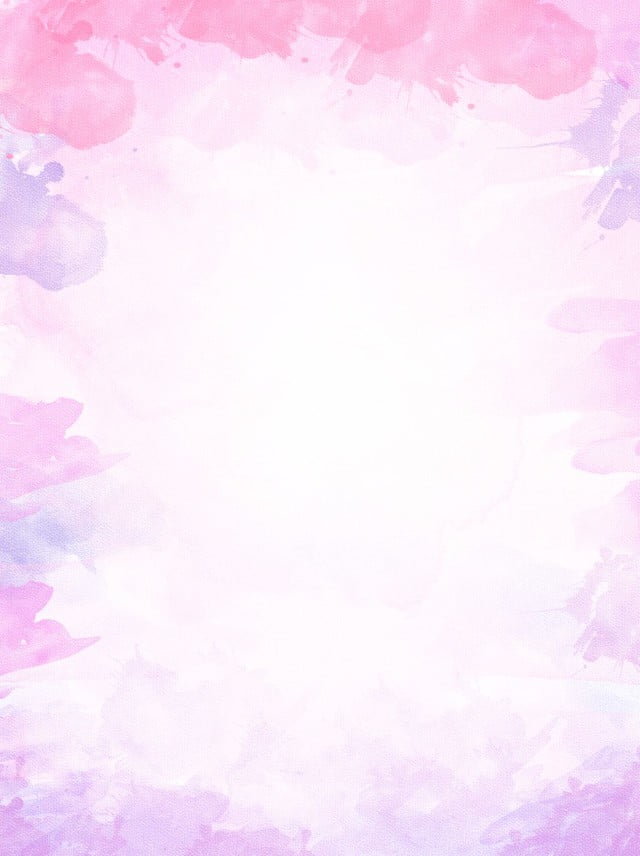 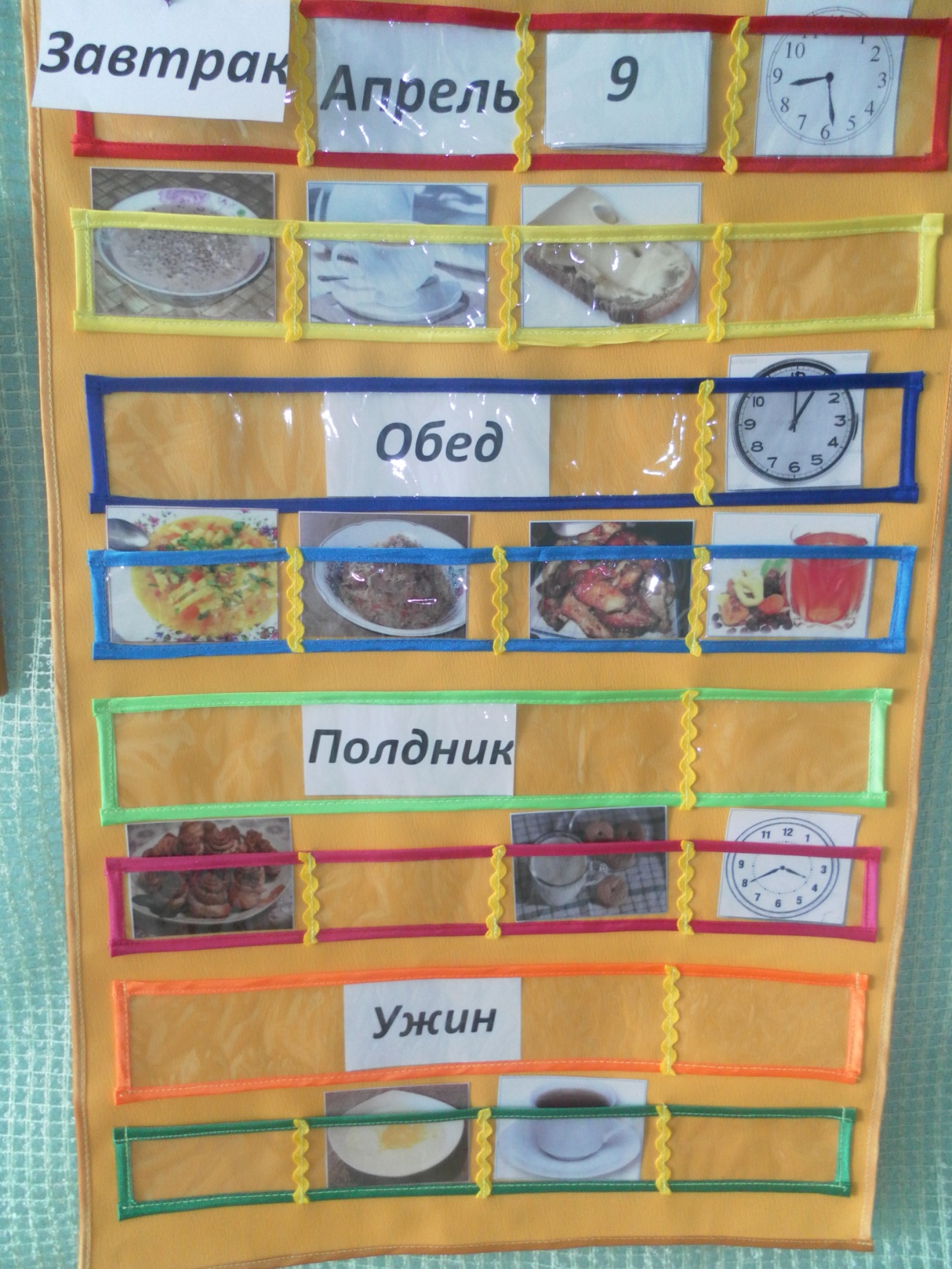 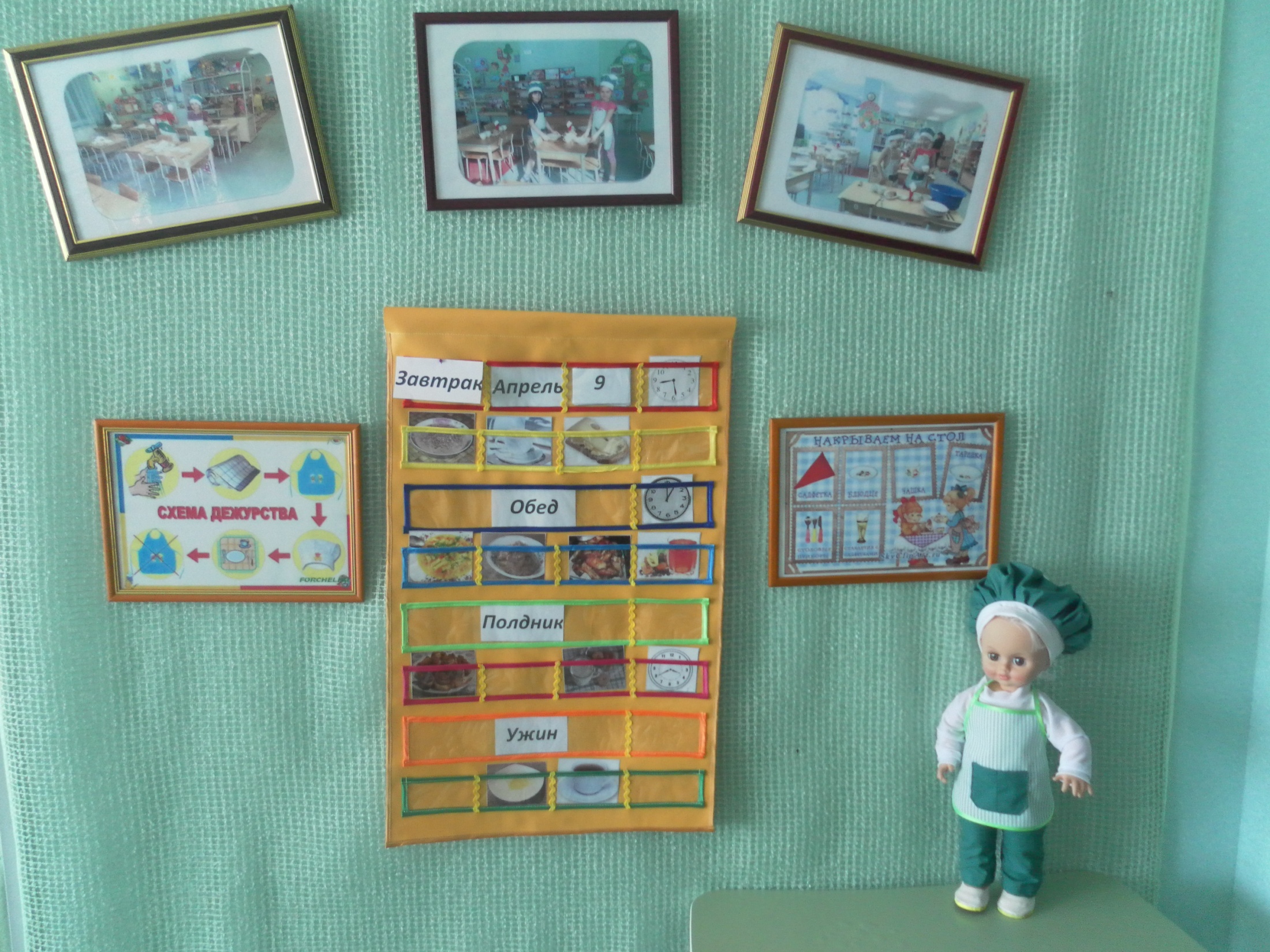 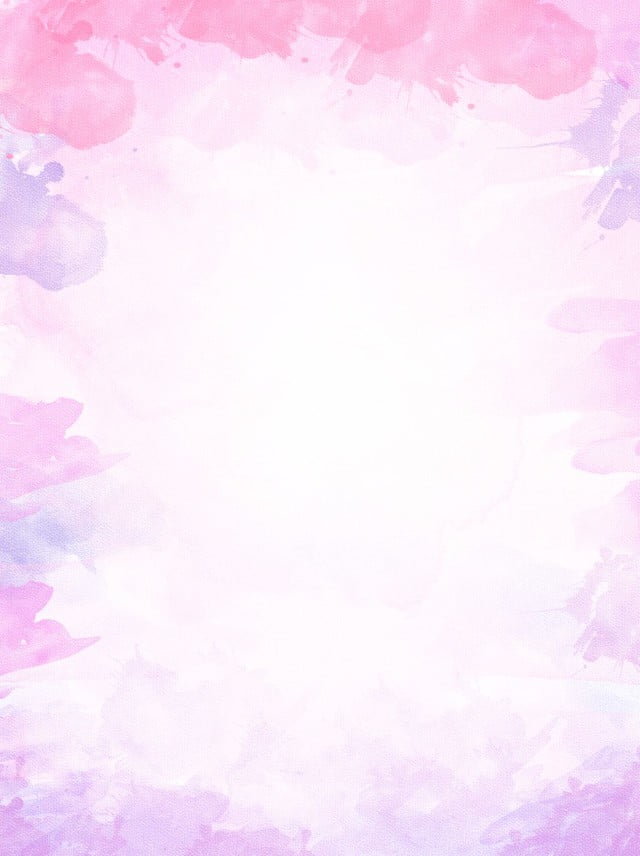 Завтрак
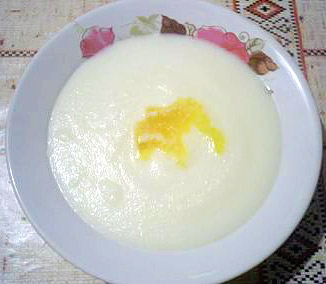 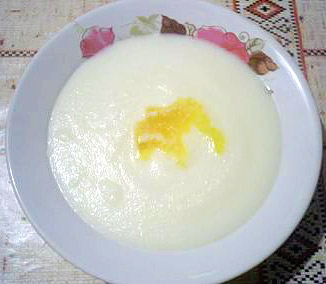 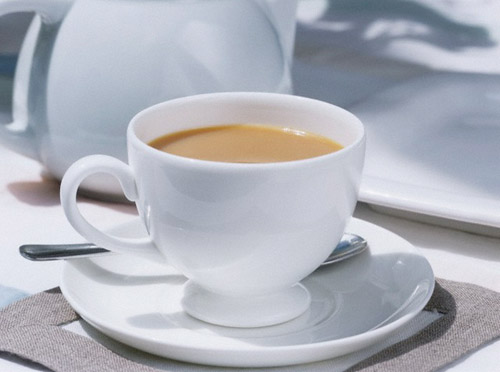 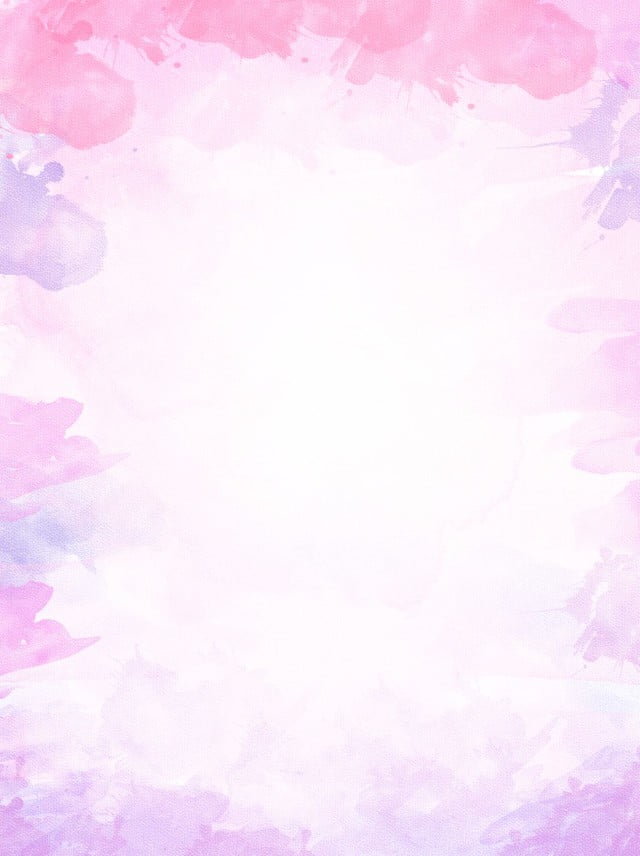 Обед
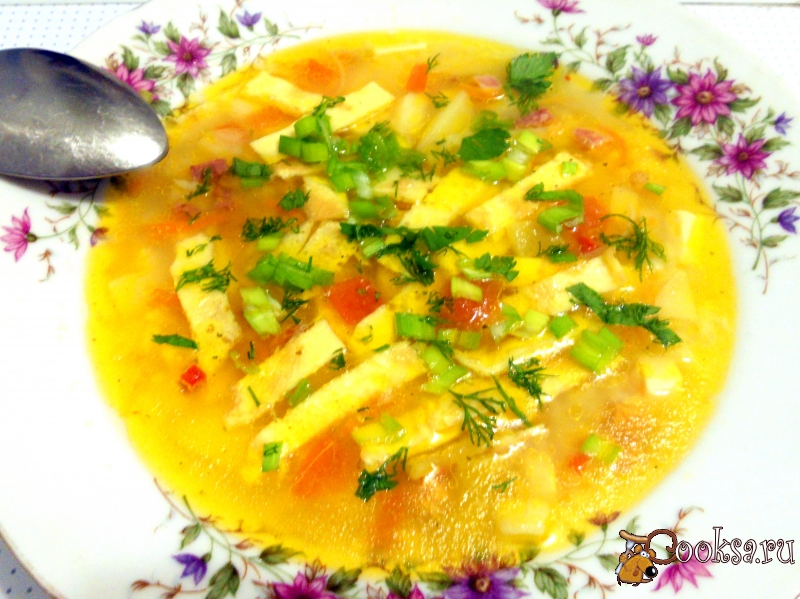 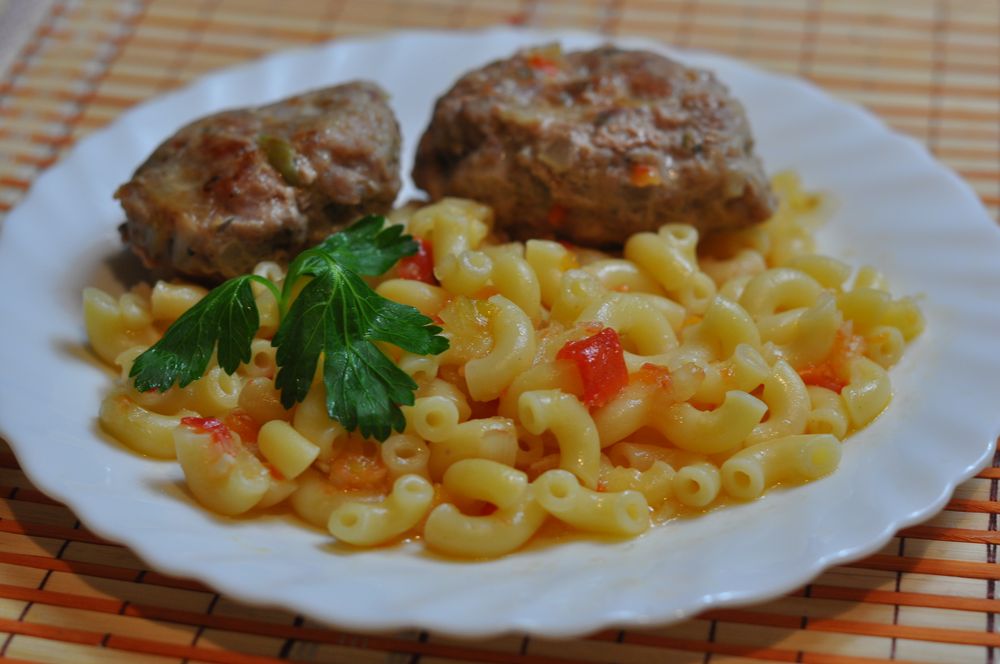 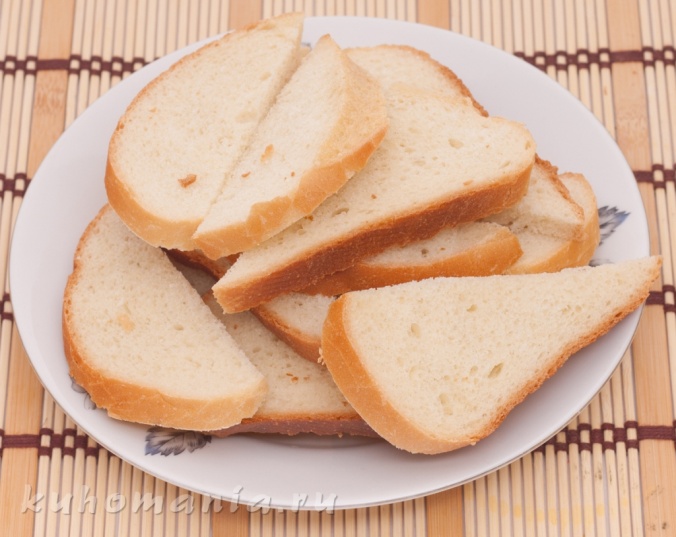 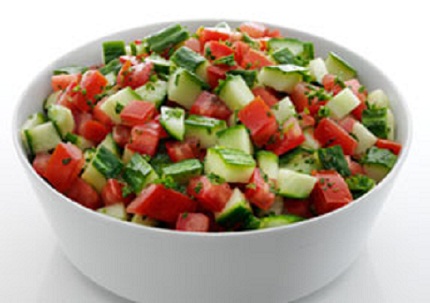 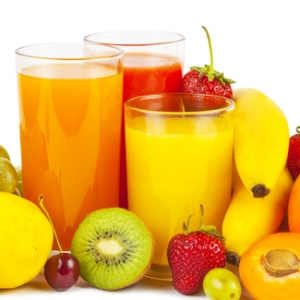 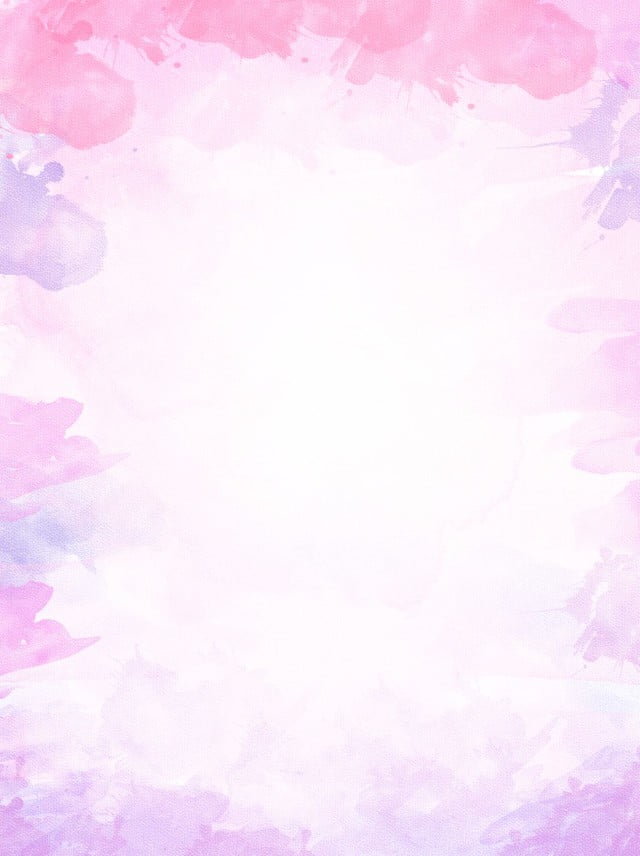 Полдник
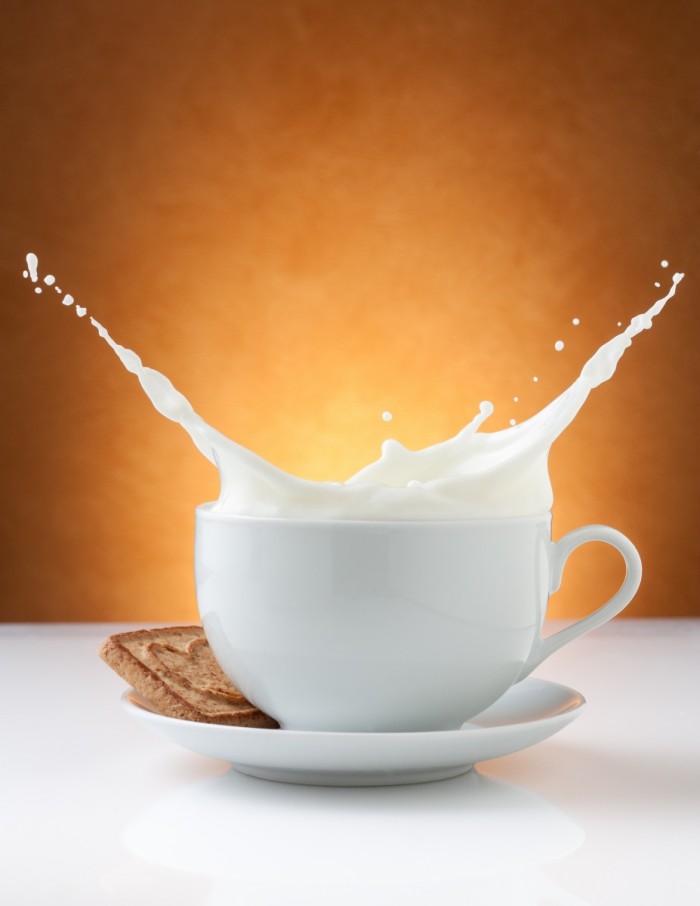 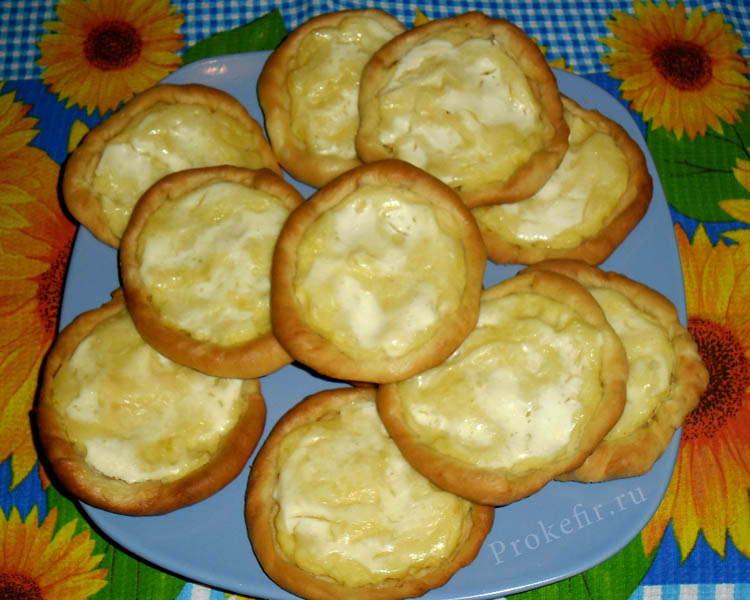 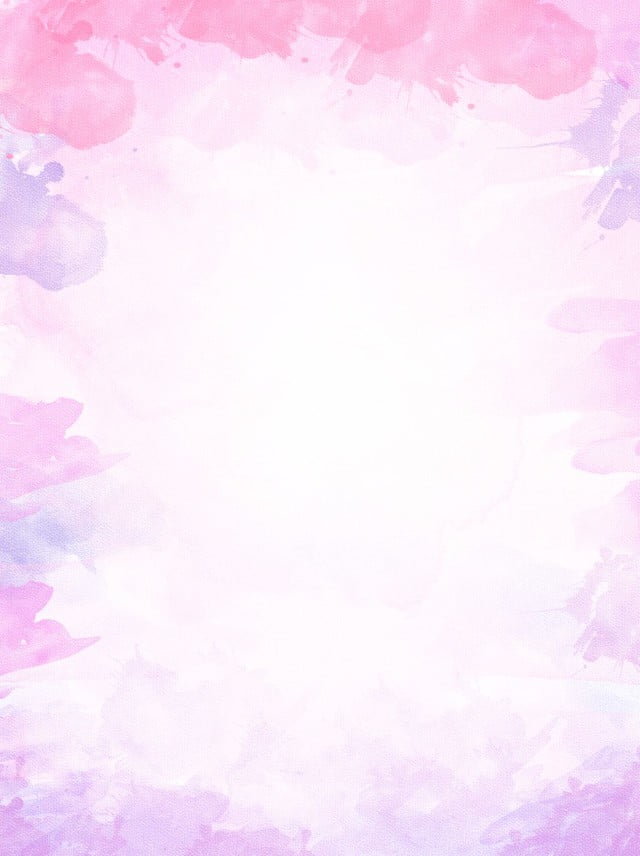 Ужин
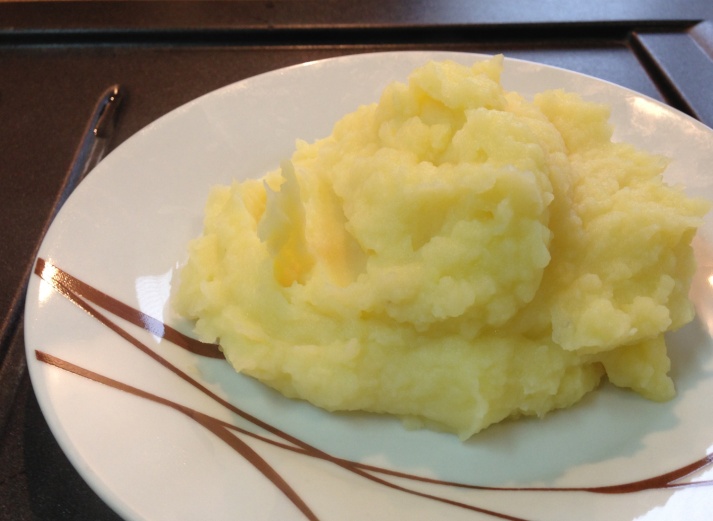 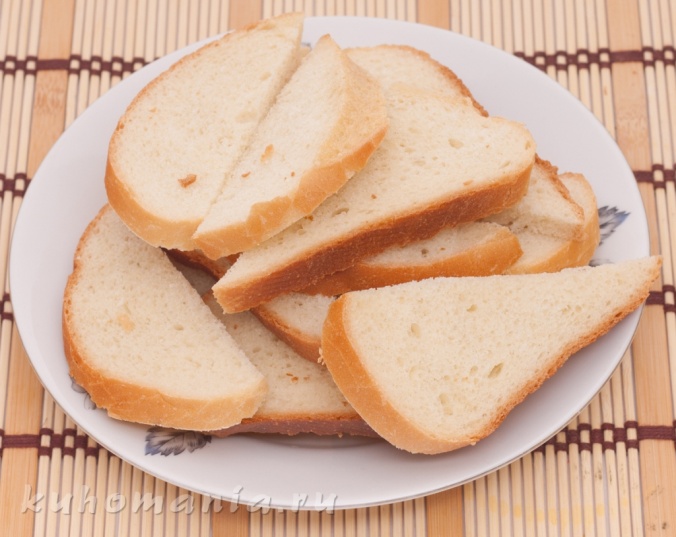 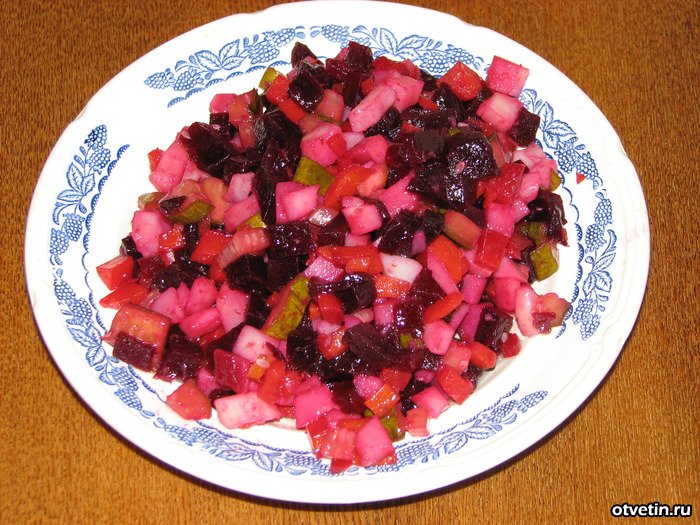 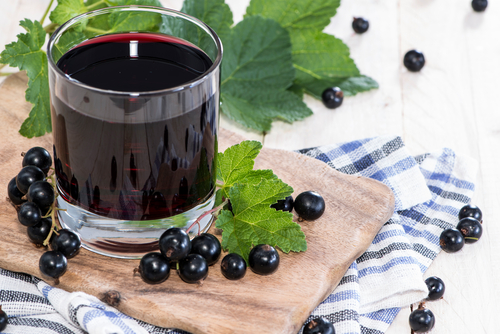 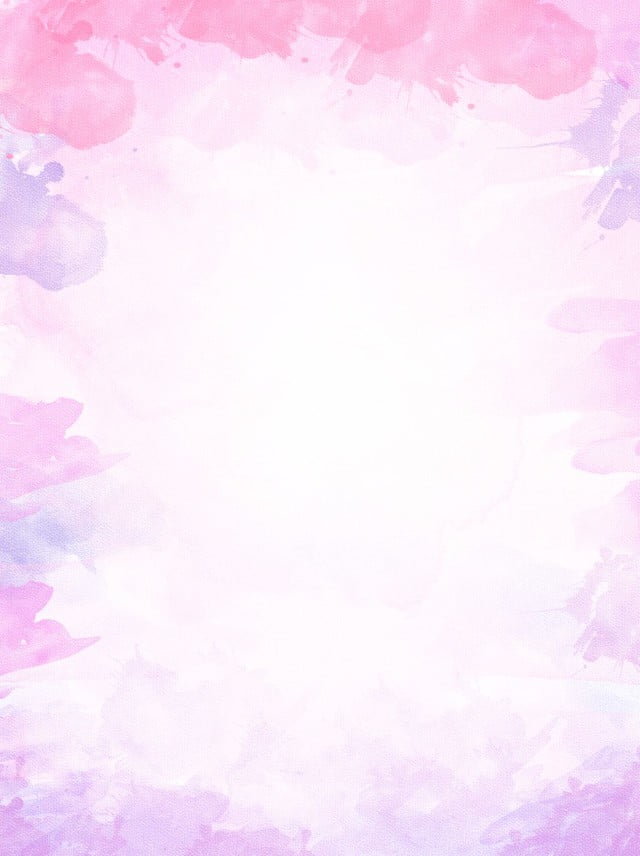 Спасибо  за внимание